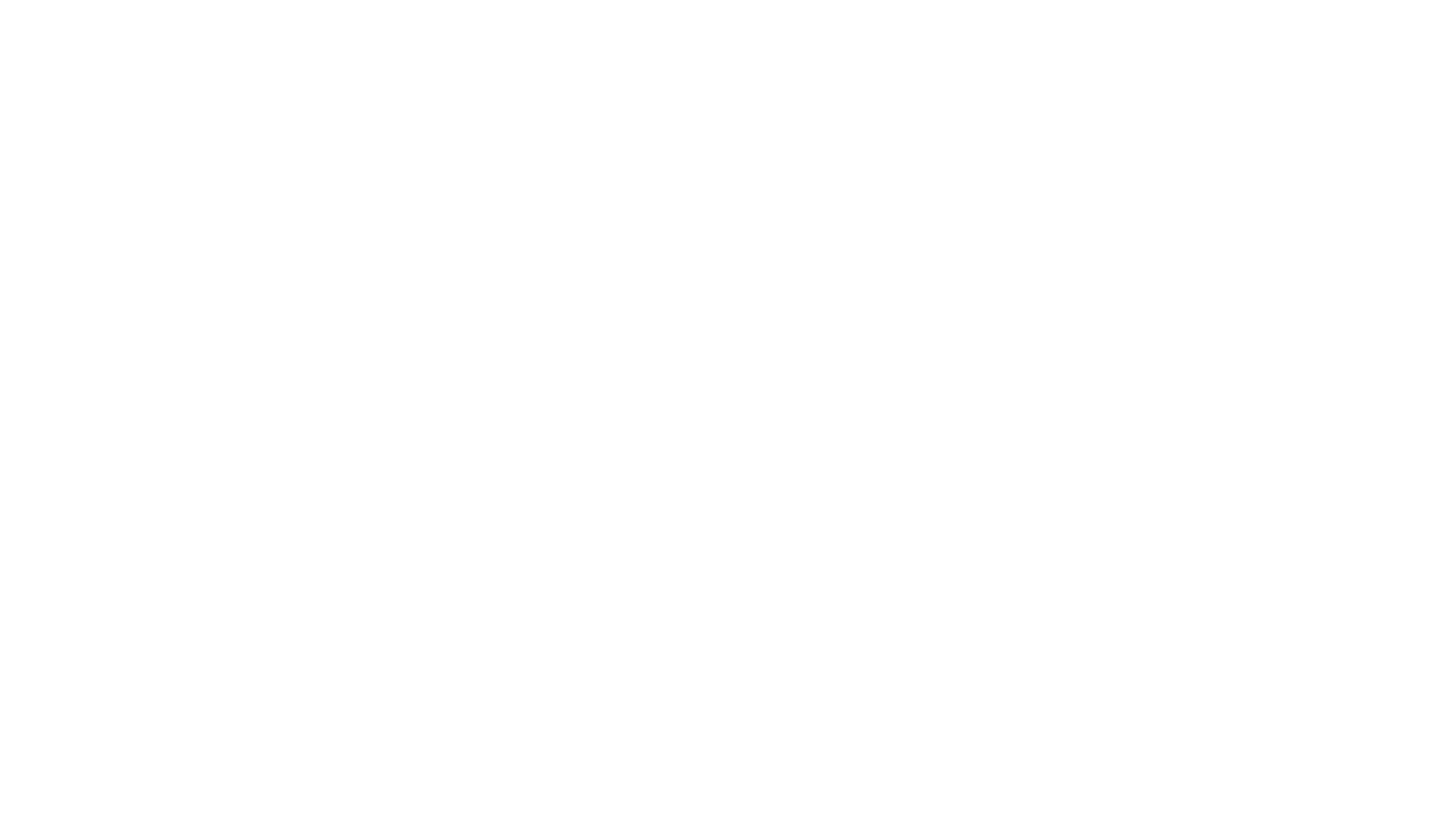 Παραδείγματα απαντήσεων
Θέματα 2ου ερωτήματος
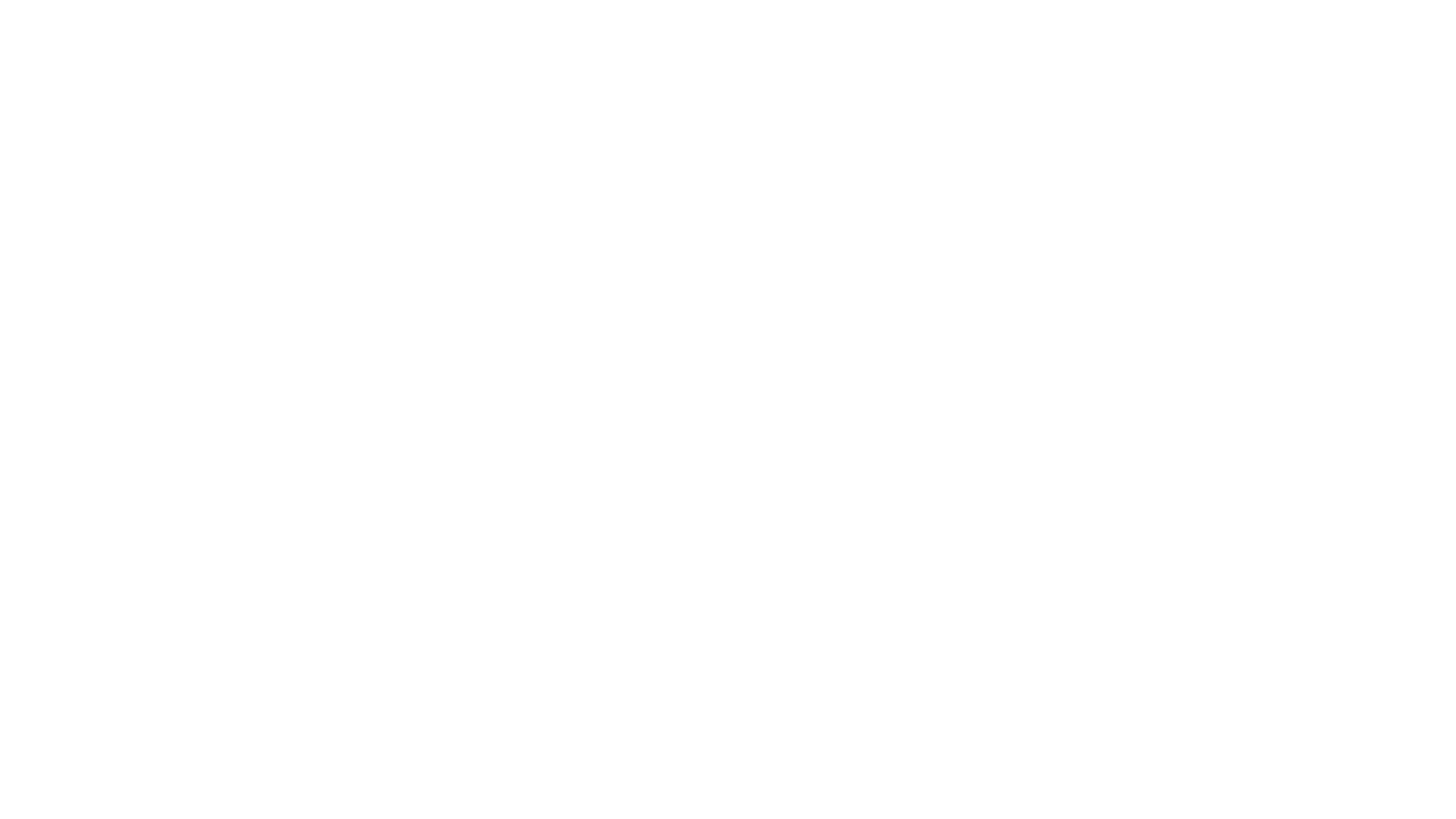 Ποιες παράγραφοι του κειμένου αφιερώνονται στην τεκμηρίωση του ισχυρισμού του τίτλου;
Ενδεικτική Απάντηση: Θέμα του κειμένου είναι η επιβίωση των στερεοτύπων. Ο τίτλος συνδέεται με το θέμα και τεκμηριώνεται στις παραγράφους 3 και 4. Συγκεκριμένα στην παράγραφο 3 αναφέρονται παραδείγματα και έρευνες που αναδεικνύουν την επιβίωση των στερεοτύπων σε άλλες χώρες, ενώ στην παράγραφο 4 αναφέρεται η άποψη ψυχολόγου ως τεκμήριο για την στήριξη της επιβίωσης των στερεοτύπων.
Σελίδες 44/45: Τα στερεότυπα ακολουθούν τους σημερινούς Μπίλι Έλιοτ
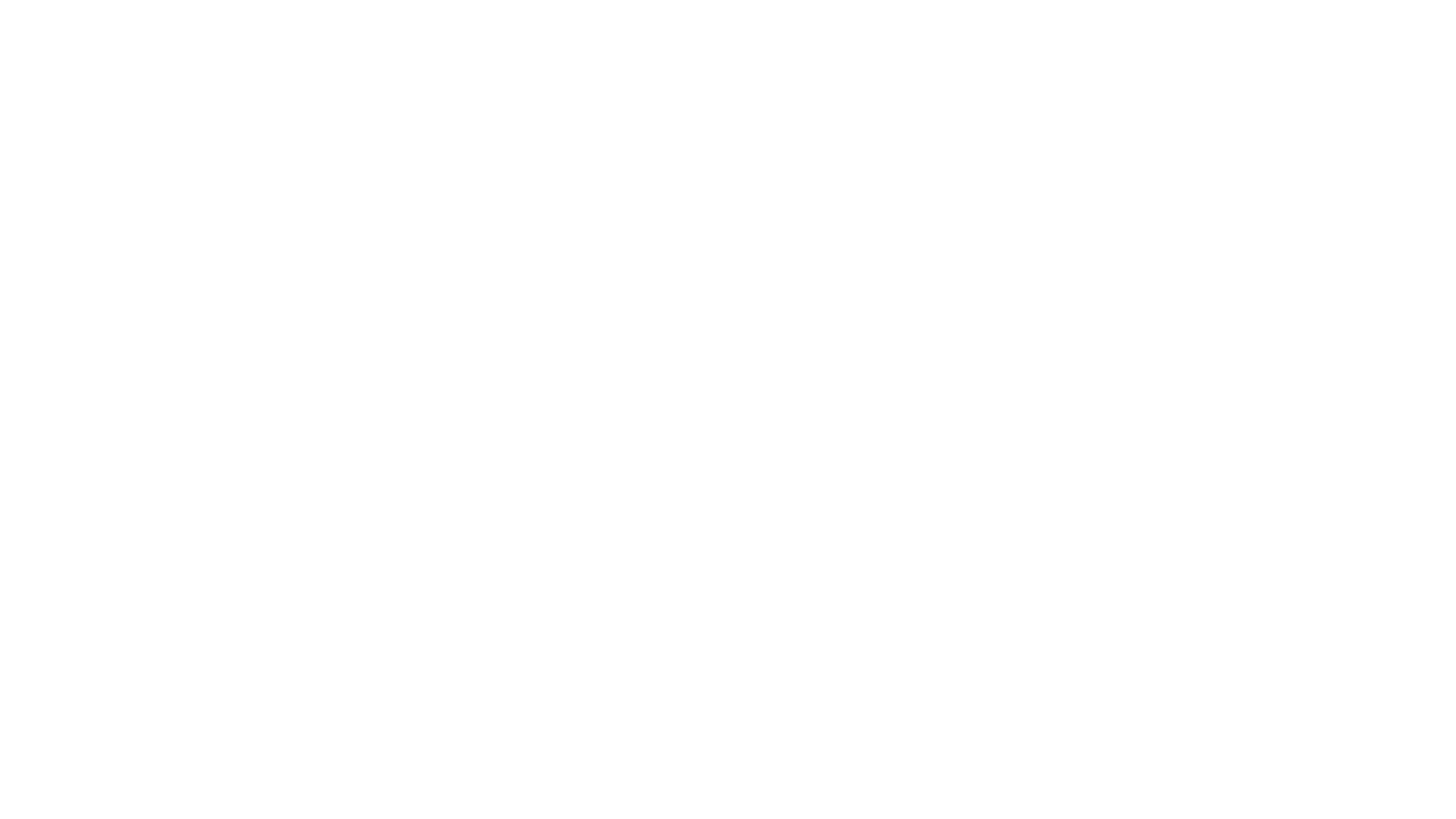 Η λέξη τεκμηρίωση είναι πολύ σημαντική. Τεκμήρια: μέσα επίκλησης στη λογική. Άρα ψάχνουμε: έρευνες, στατιστικά, παραδείγματα, αυθεντίες κλπ. Στην περίπτωσή μας αξιοποιούμε: την πανεπιστημιακή έρευνα, το ντοκιμαντέρ με προσωπικές μαρτυρίες, το χαρακτηριστικό παράδειγμα – είδηση, την αναφορά σε μία κοινή εμπειρία, τη συνέντευξη της κ.Χαριτάκη.
Αν μας ζητηθεί η αξιοπιστία της τεκμηρίωσης σκεφτόμαστε την εγκυρότητα του φορέα, την ποιότητα του τεκμηρίου (πχ η κοινή εμπειρία δεν θεωρείται απόλυτα αξιόπιστη), το κύρος του ειδικού, το αν δίνονται επαρκείς πληροφορίες (πχ αναφέρονται όνομα, ιδιότητα ώστε να μπορέσουμε να το διασταυρώσουμε αν χρειαστεί;)
Βοηθητικά στοιχεία για την απάντηση στην προηγούμενη ερώτηση
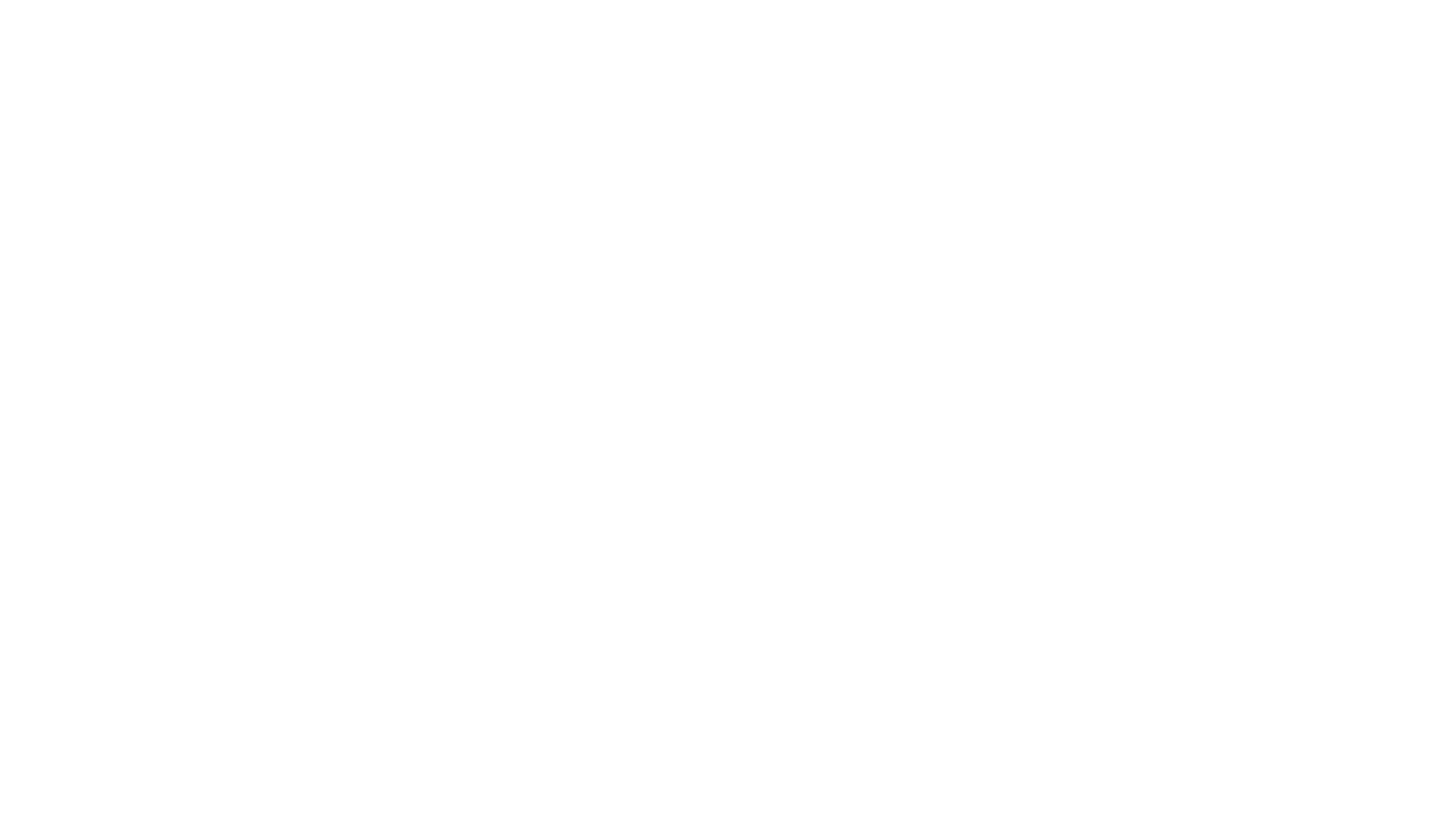 Ο αρθρογράφος μεταφέρει τις απόψεις της κ. Χαριτάκη άλλοτε σε ευθύ και άλλοτε σε πλάγιο λόγο. Εντοπίστε τα σημεία δείχνοντας ποια είναι σε ευθύ και ποια σε πλάγιο λόγο. Τι εξυπηρετεί η επιλογή του αυτή;
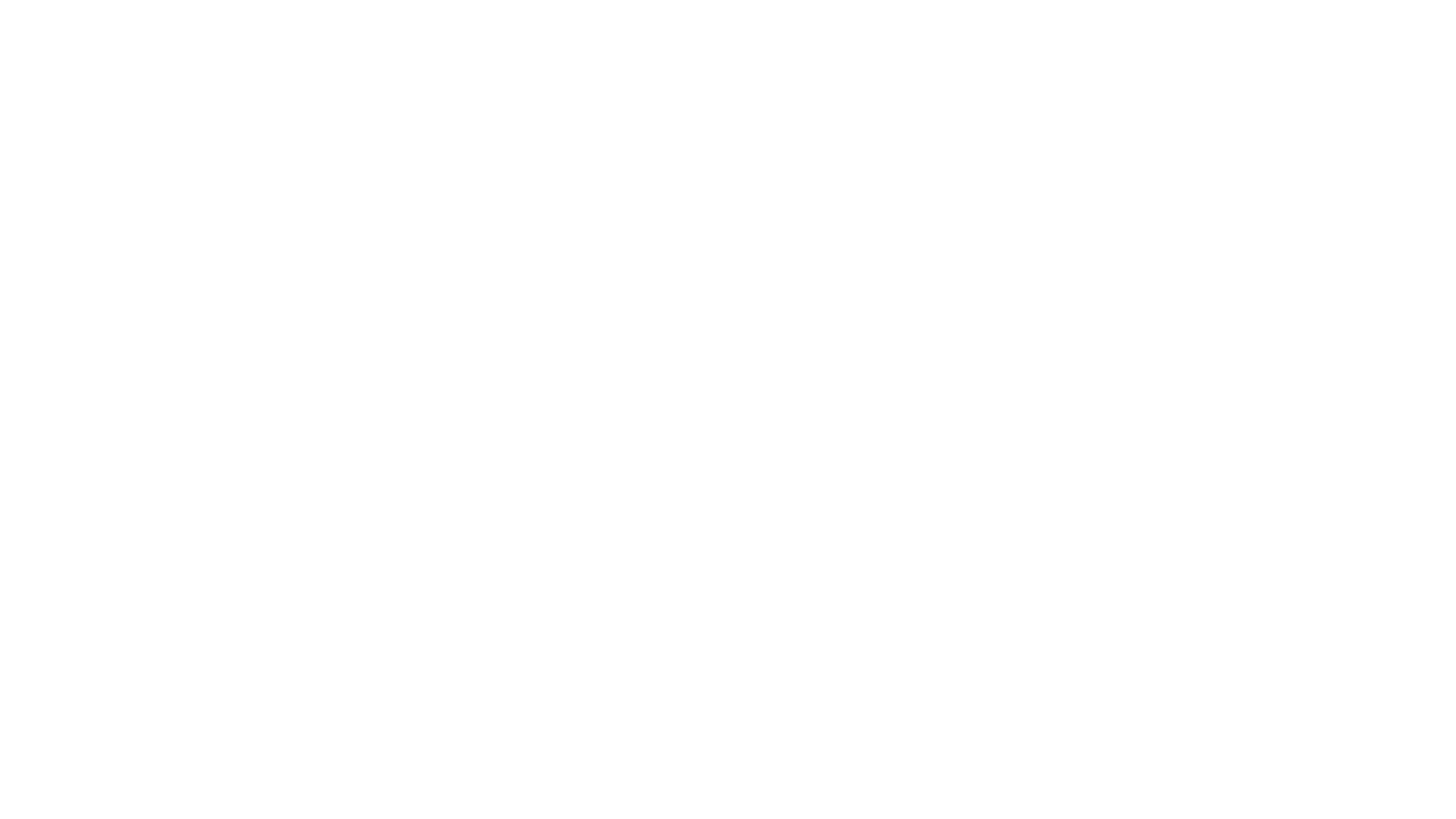 Ενδεικτική απάντηση: Στην τελευταία παράγραφο ο αρθρογράφος αναφέρεται σε τρόπους αντιμετώπισης των στερεοτύπων. Αυτό γίνεται με συγκεκριμένες γλωσσικές επιλογές: ο ρόλος του γονέα είναι να…, είναι χρήσιμο να…, είναι σημαντικό να…Πρόκειται για  φράσεις δεοντικής τροπικότητας που δηλώνουν το πώς θα μπορούσε να αλλάξει η κατάσταση. Η χρήση της υποτακτικής επίσης αποτελεί κατάλληλη γλωσσική επιλογή.
Σε ποιο σημείο του κειμένου ο αρθρογράφος αναφέρεται στην αντιμετώπιση του φαινομένου – δηλαδή στο πώς πρέπει να αντιμετωπιστεί; Ποιες γλωσσικές του επιλογές το δείχνουν αυτό;
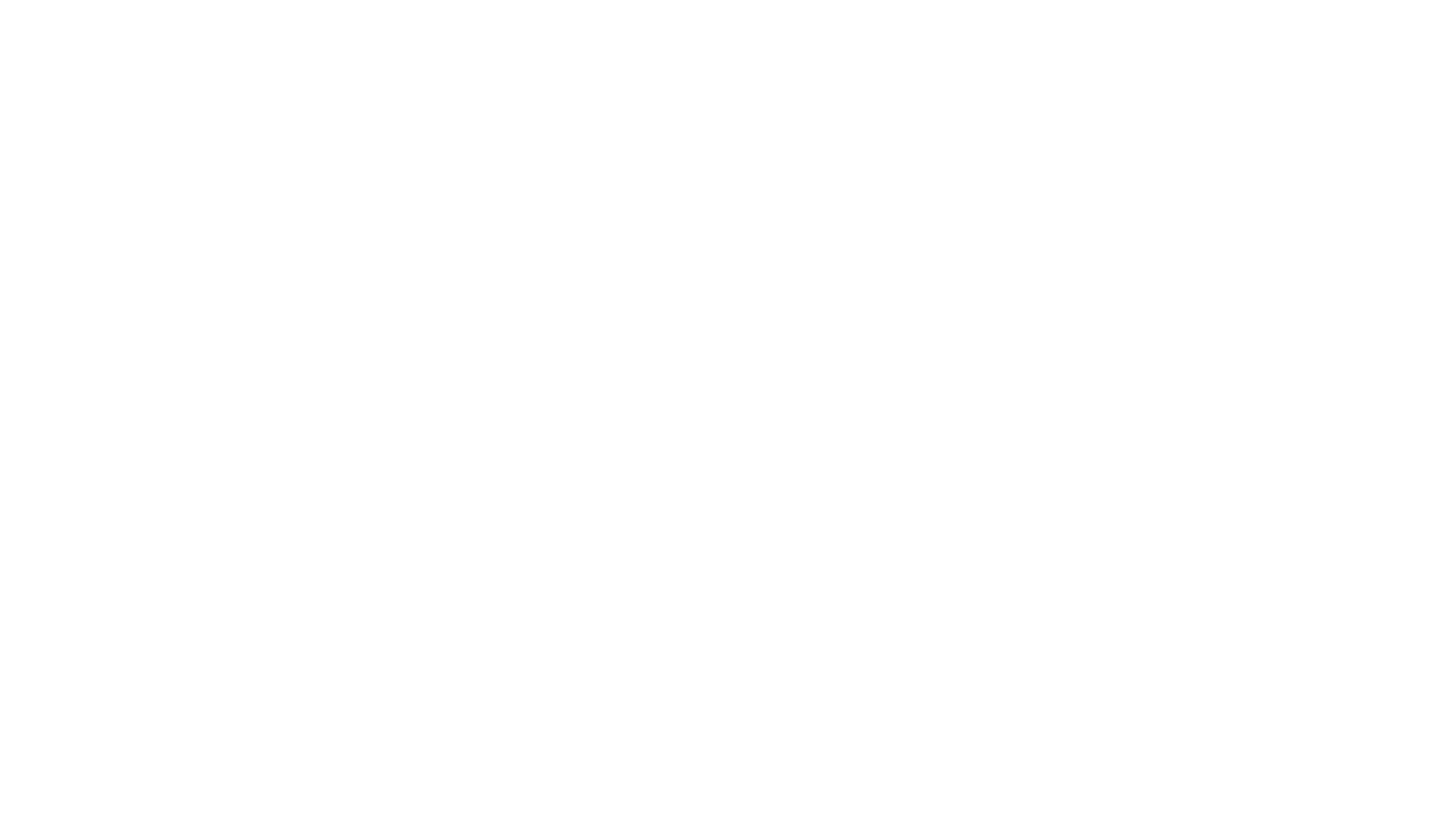 Ποιος πιστεύετε ότι ήταν ο σκοπός της αρθρογράφου, δηλαδή γιατί έκανε την έρευνα και έγραψε – δημοσίευσε το άρθρο;
Σκοπός της αρθρογράφου είναι να ενημερώσει, να ευαισθητοποιήσει και να προβληματίσει το ευρύ αναγνωστικό κοινό για ένα θέμα που συνδέεται με τα έμφυλα στερεότυπα.
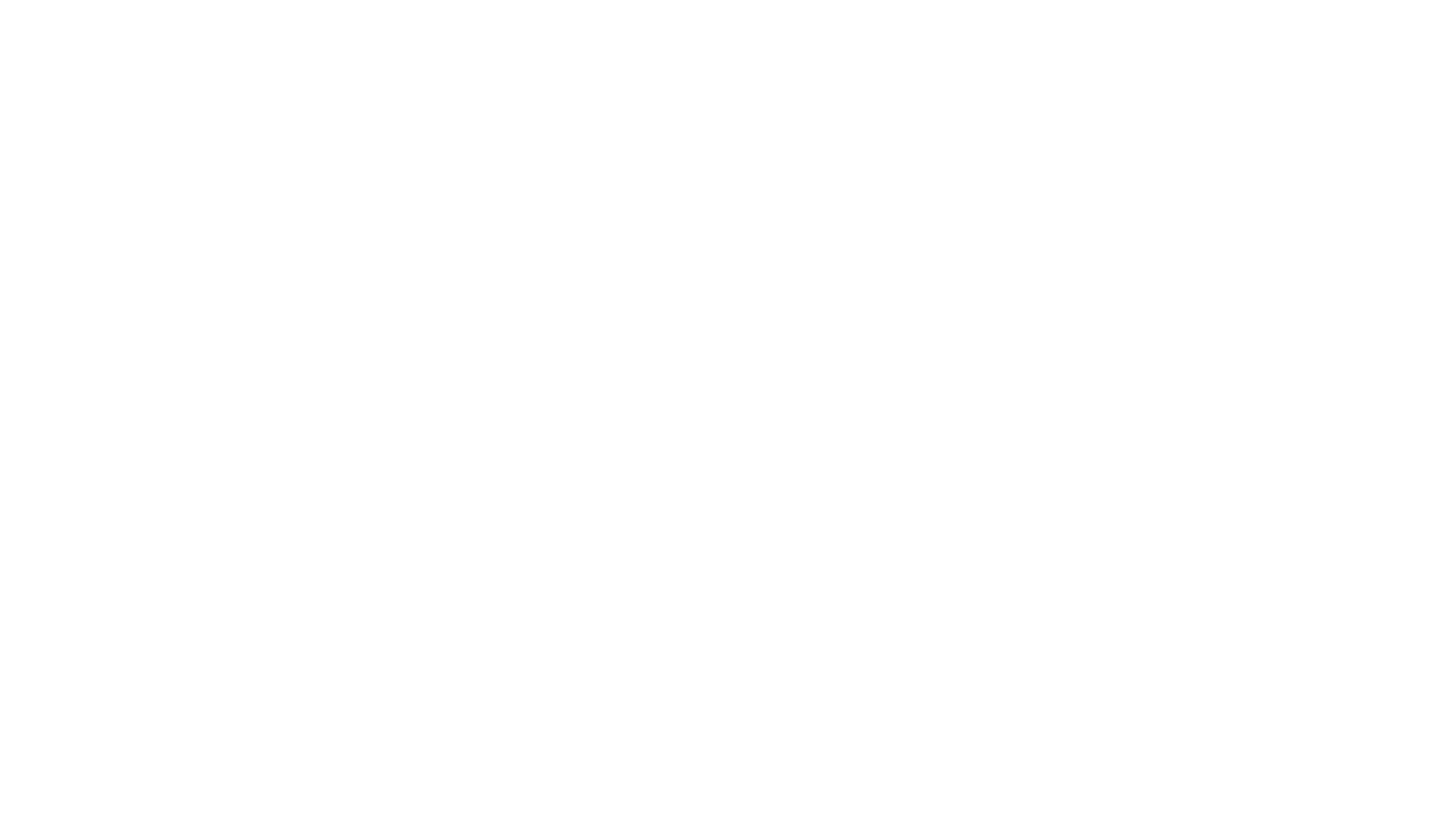 Γιατί χρησιμοποιούνται τα εισαγωγικά στην 2η και την 4η παράγραφο; Ποιο σημείο στίξης θα ήταν προτιμότερο να υπάρχει στο τέλος της πρώτης παραγράφου;
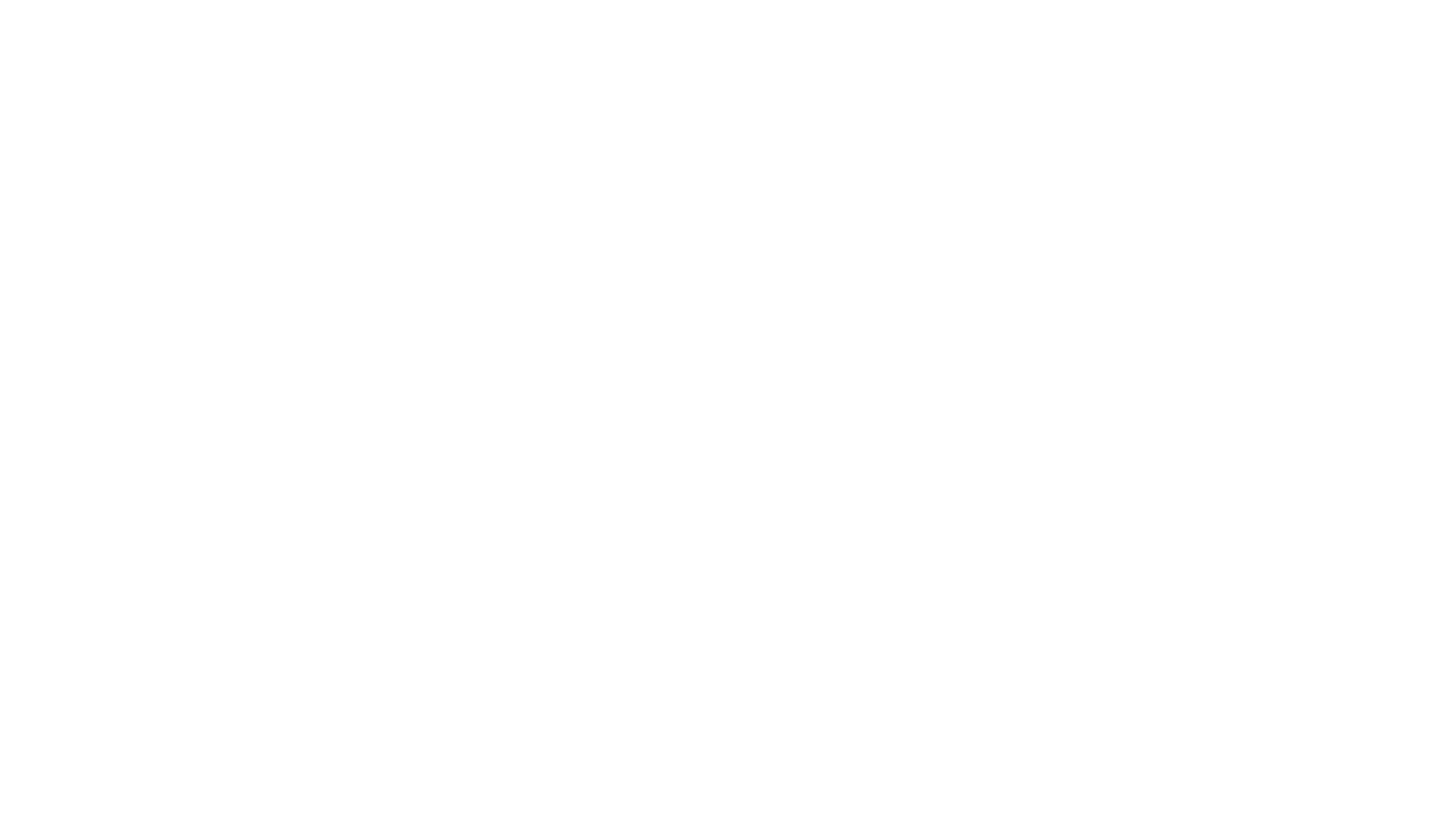 Με πόση βεβαιότητα προβάλλονται οι ισχυρισμοί στο τέλος της προτελευταίας και στην αρχή της τελευταίας παραγράφου; Τεκμηριώστε την απάντηση .
Η αρθρογράφος δεν είναι απόλυτα βέβαιη. Χρησιμοποιεί βέβαια οριστική έγκλιση «τρομάζει, έχουν» και αιτιολογική πρόταση «επειδή…» για να δείξει πως είναι βέβαιη, αλλά από την άλλη τα ρήματα γνώμης «έχω την αίσθηση, φαίνεται, νομίζω», όπως και η φράση που δηλώνει δυνατότητα «είναι δυνατόν» και η προϋπόθεση «αν κάποιος τους εξηγούσε» μετριάζουν αυτή τη βεβαιότητα.
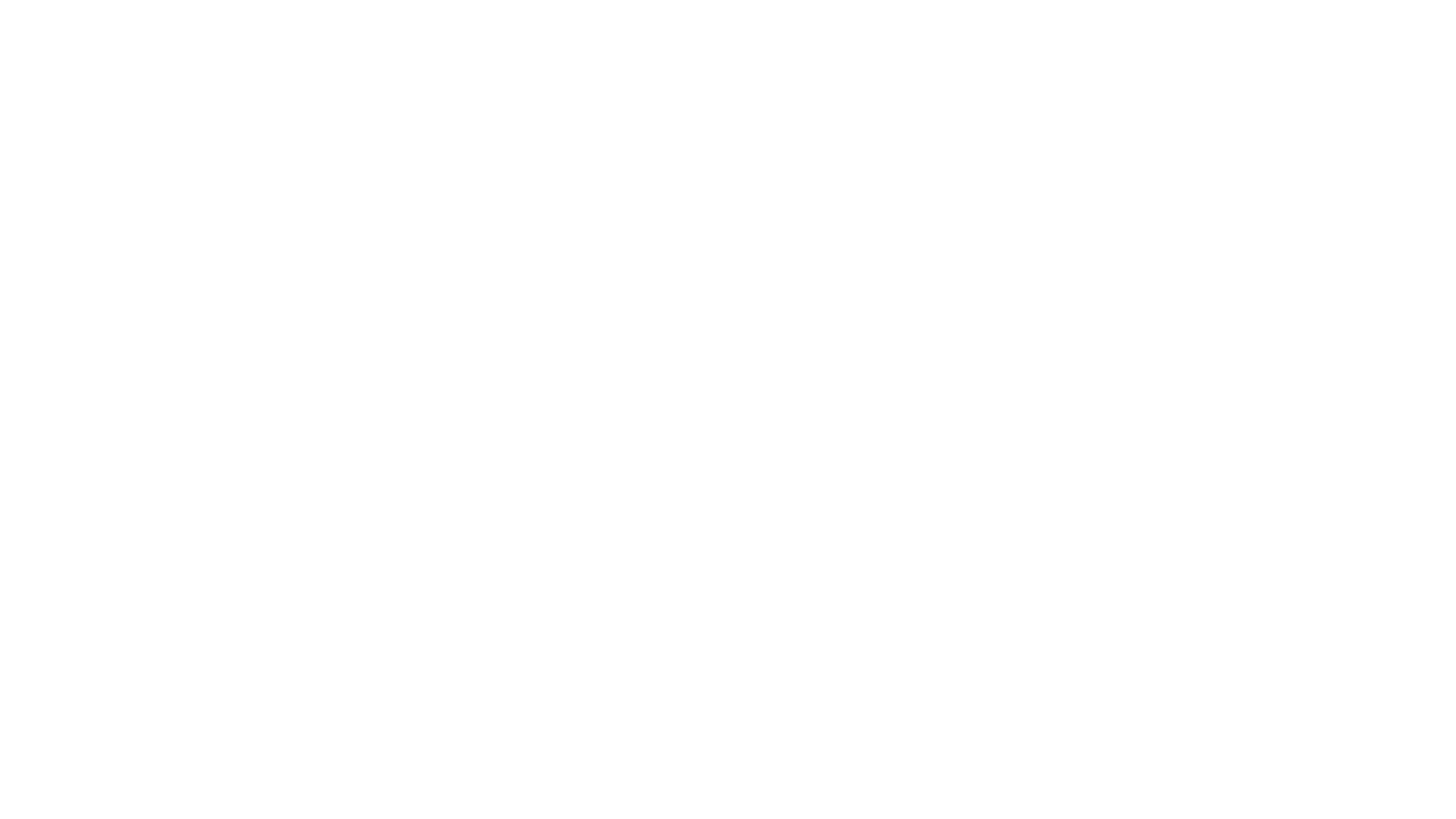 Η λέξη «ακολουθούν» χρησιμοποιείται μεταφορικά για να δηλώσει την επιβίωση των στερεοτύπων. Ο ενεστώτας του ρήματος δείχνει διάρκεια και η οριστική έγκλιση δεν αφήνει περιθώρια αμφισβήτησης. Το νόημα του τίτλου είναι πως δεν μπορεί να αποφύγει τα στερεότυπα όποιος θέλει να γίνει χορευτής.
Πώς καταλαβαίνετε τη λέξη “ακολουθούν” στον τίτλο;
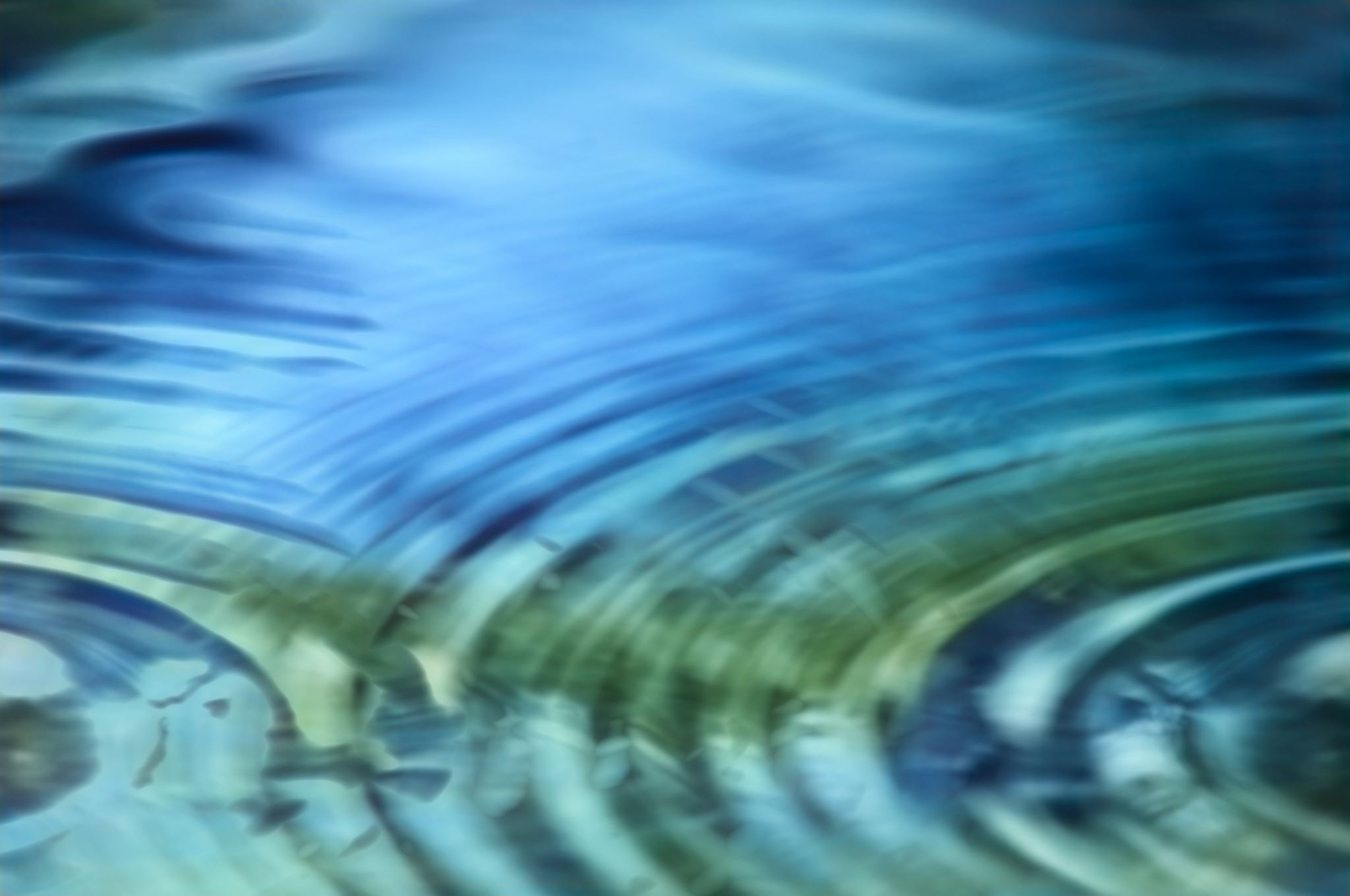 Να αναφέρετε συνοπτικά τις απόψεις της κ.Χαριτάκη. (λέξεις 70-80)
Ευχαριστώ πολύ
Ελευθερία Παπαμανώλη